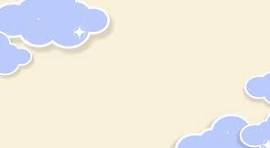 PHÒNG GIÁO DỤC VÀ ĐẠO TẠO TX BUÔN HỒ
TRƯỜNG MG HOA ĐÀO
GIÁO ÁNLĨNH VỰC : PHÁT TRIỂN NHẬN THỨCMÔN : KHÁM PHÁ KHOA HỌCĐỀ TÀI : MỘT SỐ ĐỒ DÙNG TRONG GIA ĐÌNHCHỦ ĐỀ : GIA ĐÌNH ĐỐI TƯỢNG : 4-5 TUỔITHỜI GIAN : 25 PHÚTNGƯỜI DẠY : Lê Thị ChâuNGÀY DẠY : 30/10/2023
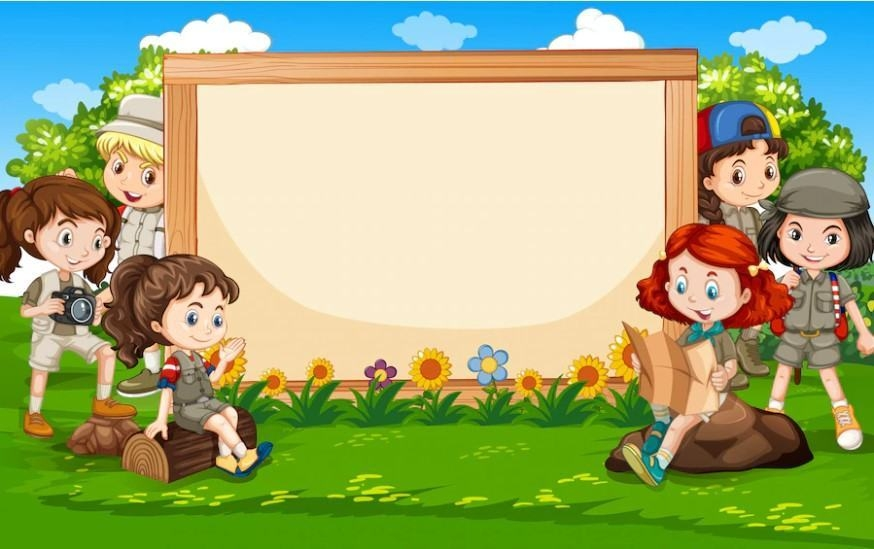 * Hoạt động 1: 
                Trò chuyện gây hứng thú
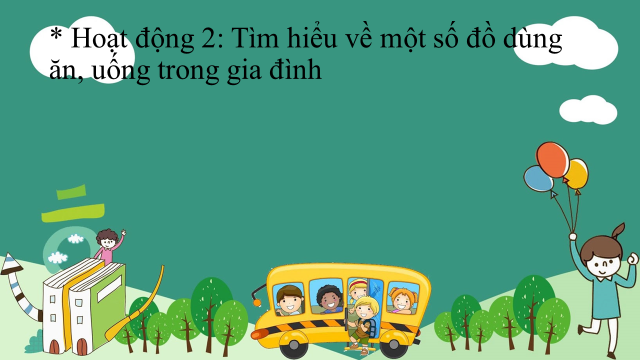 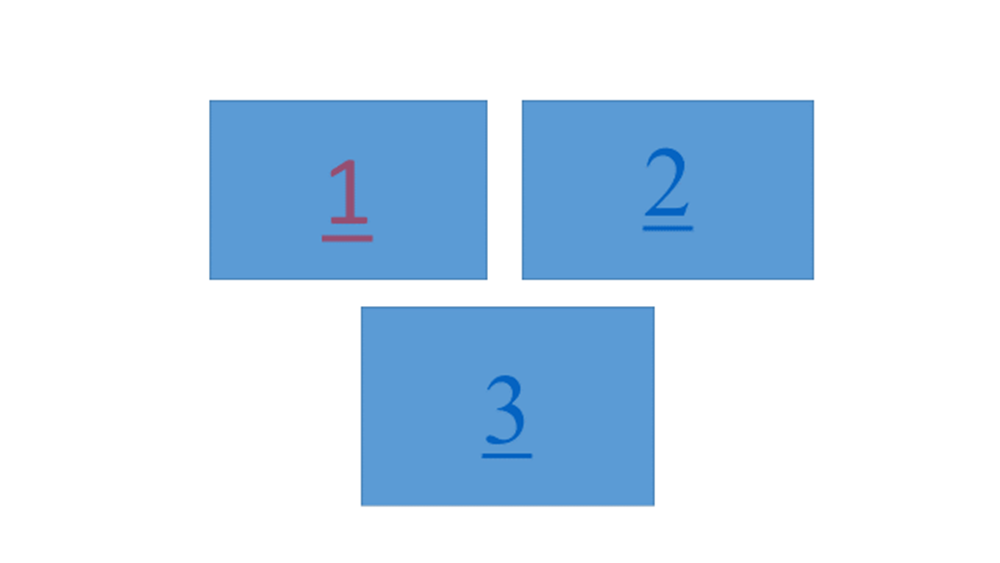 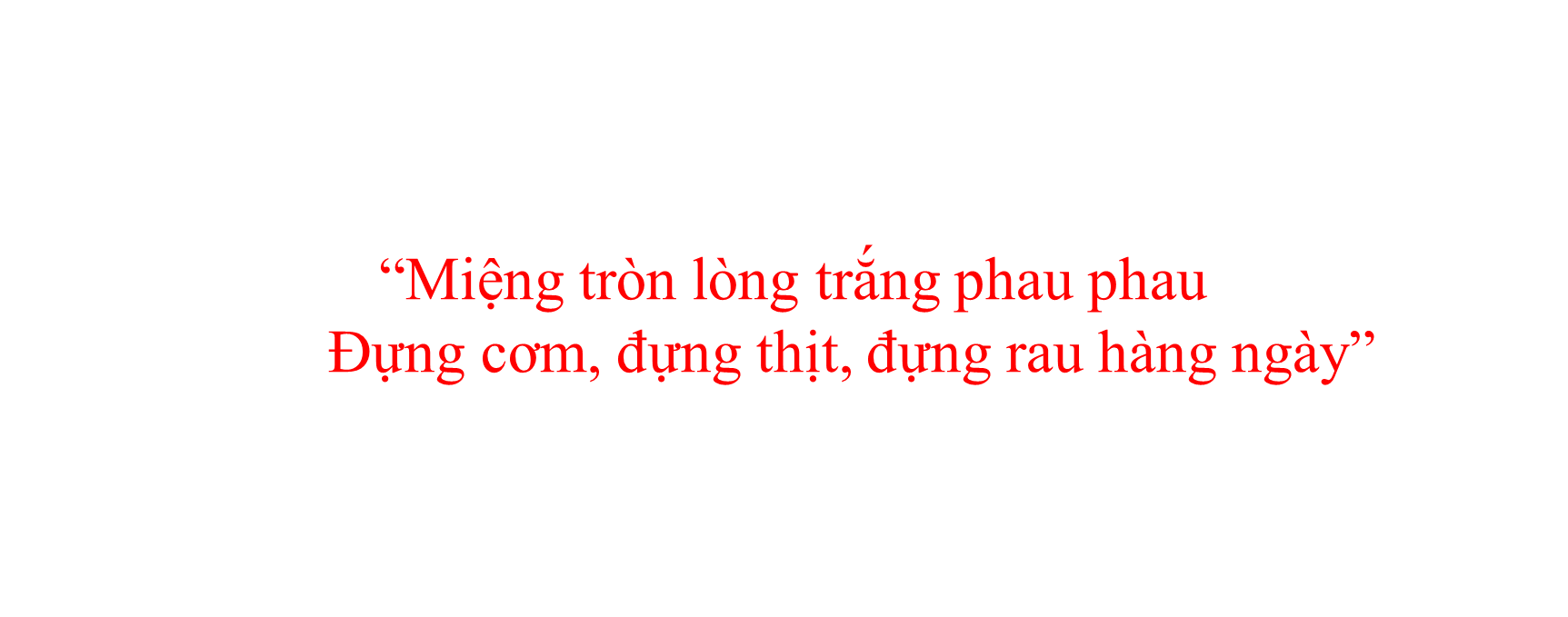 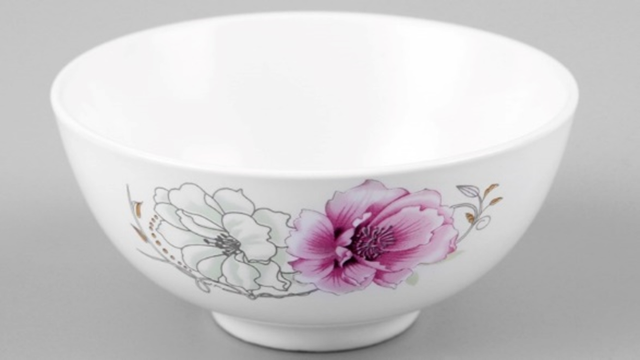 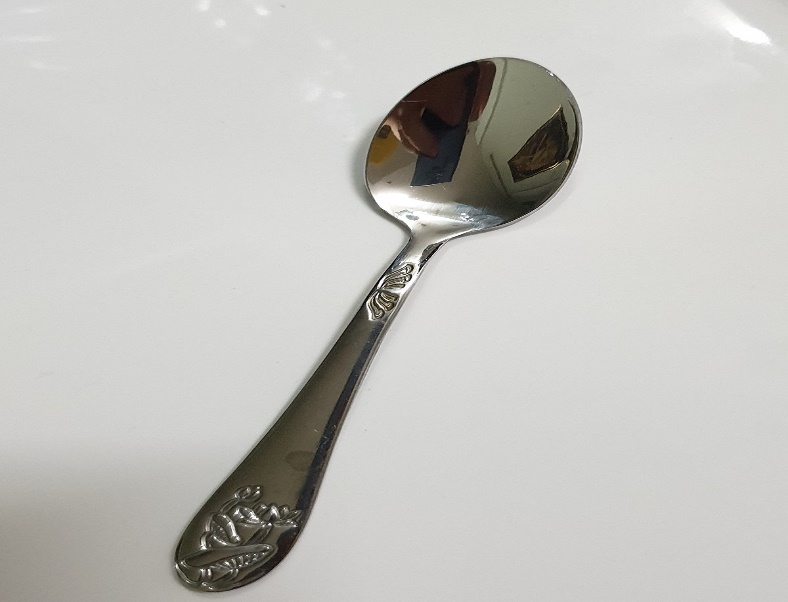 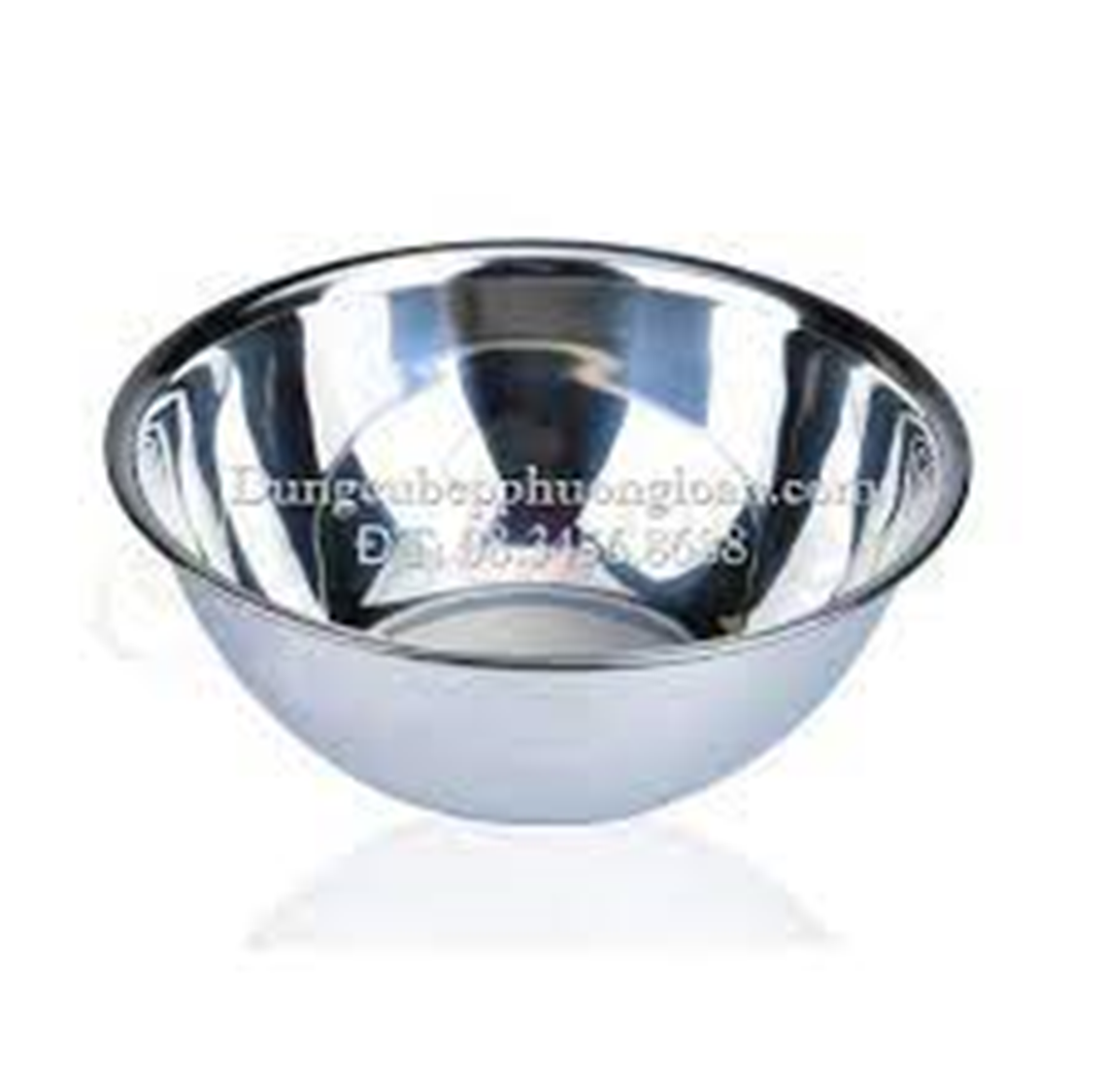 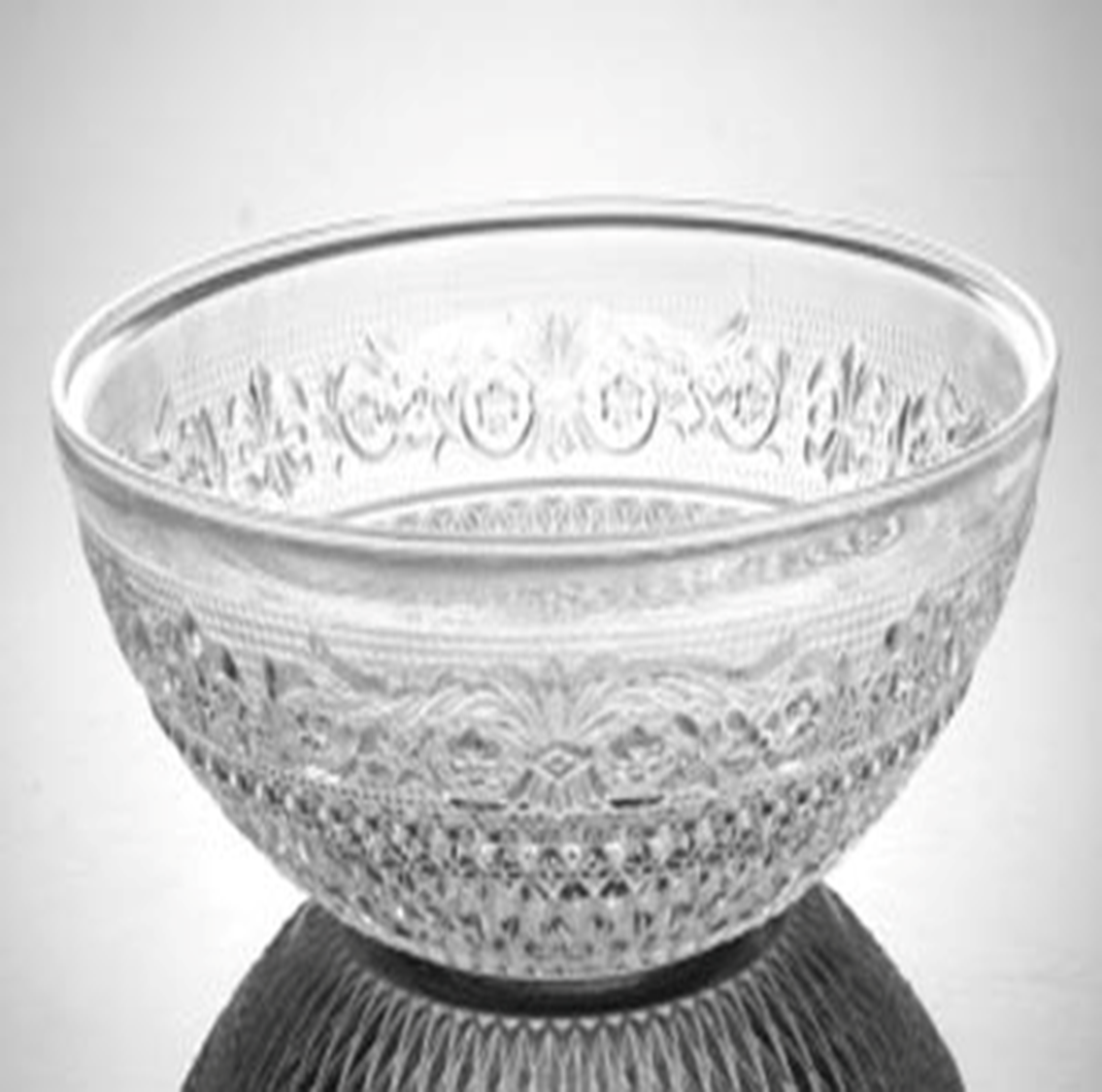 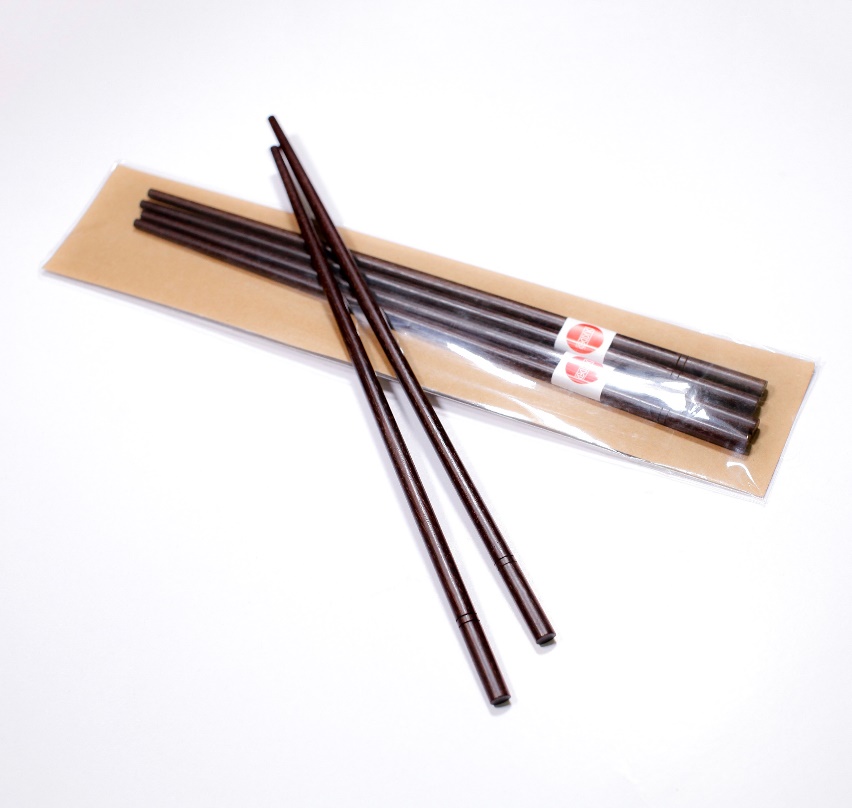 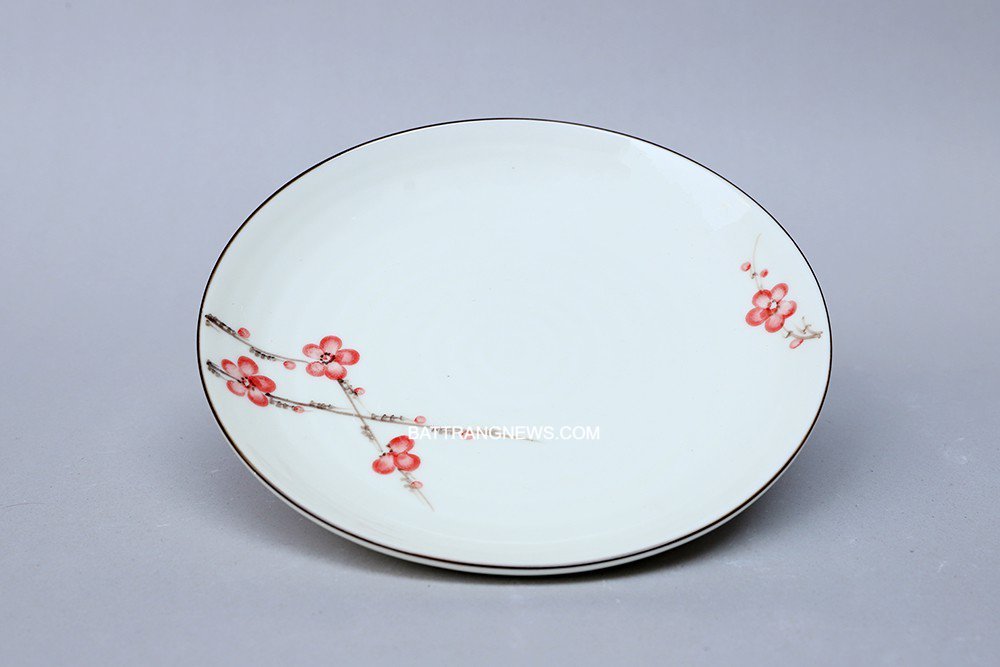 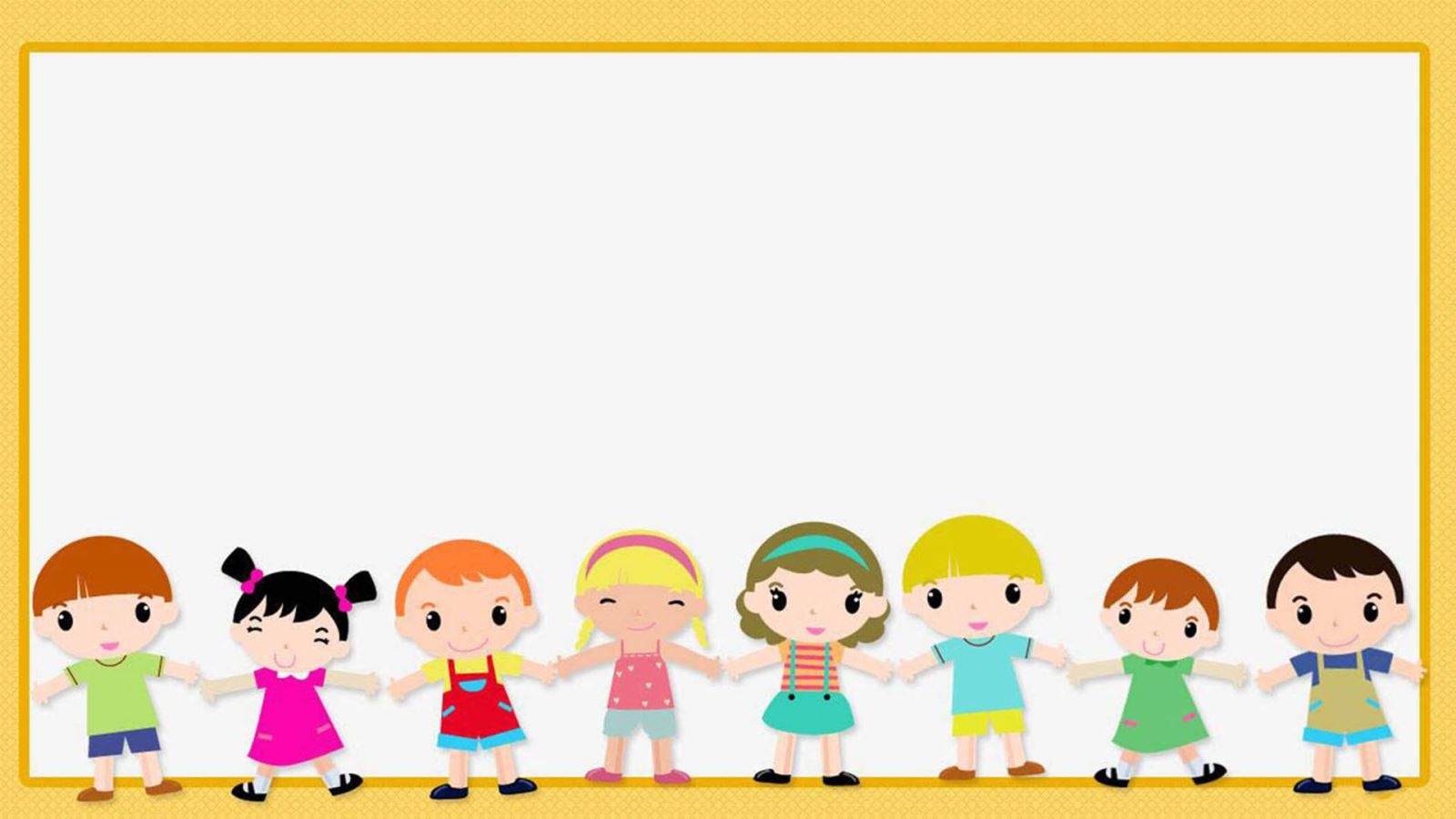 “Miệng tròn lòng rộng có quai  Bé cầm uống nước hàng ngày trên tay”
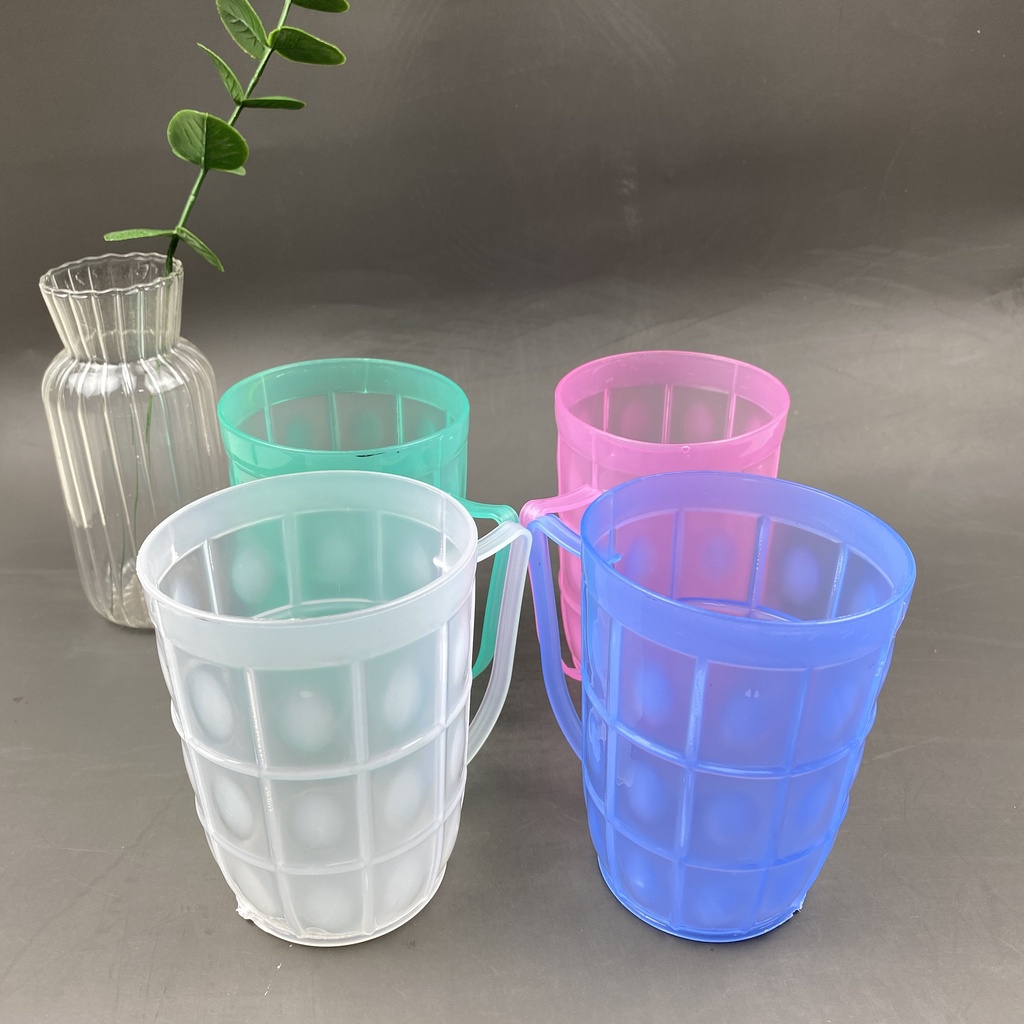 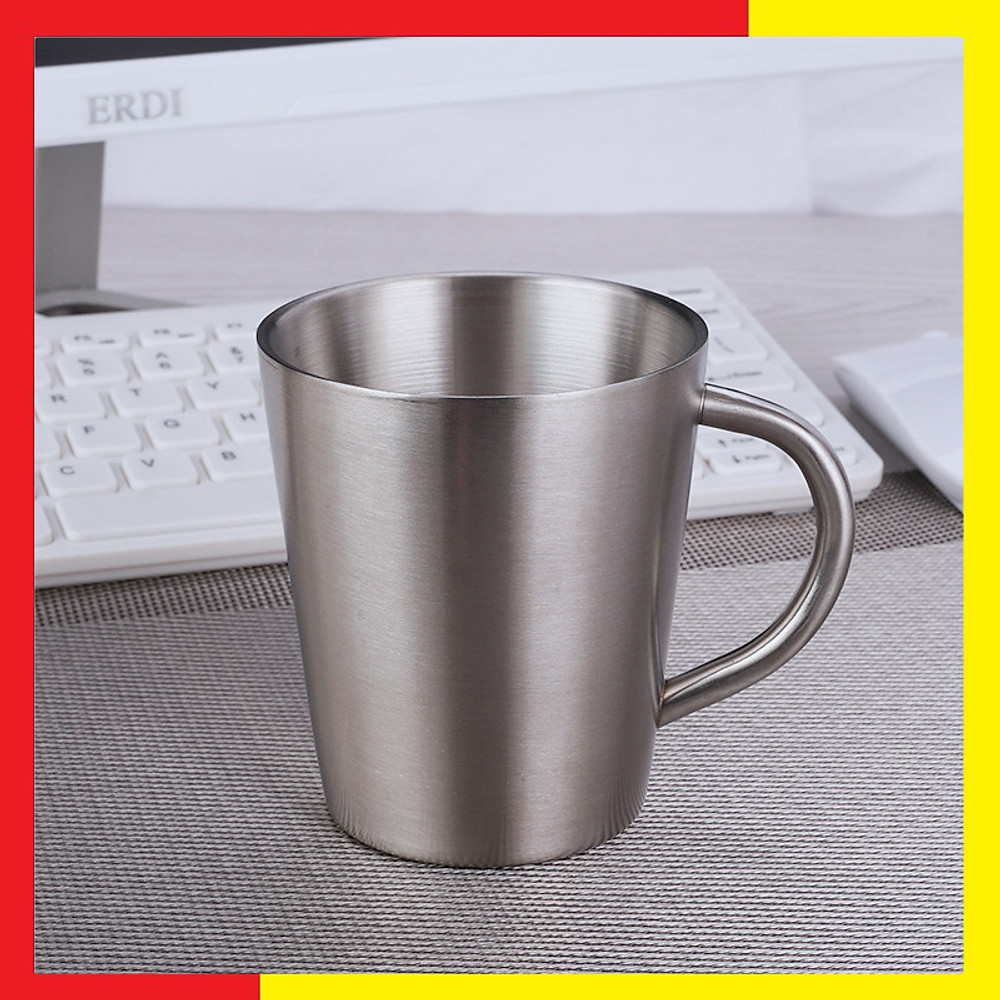 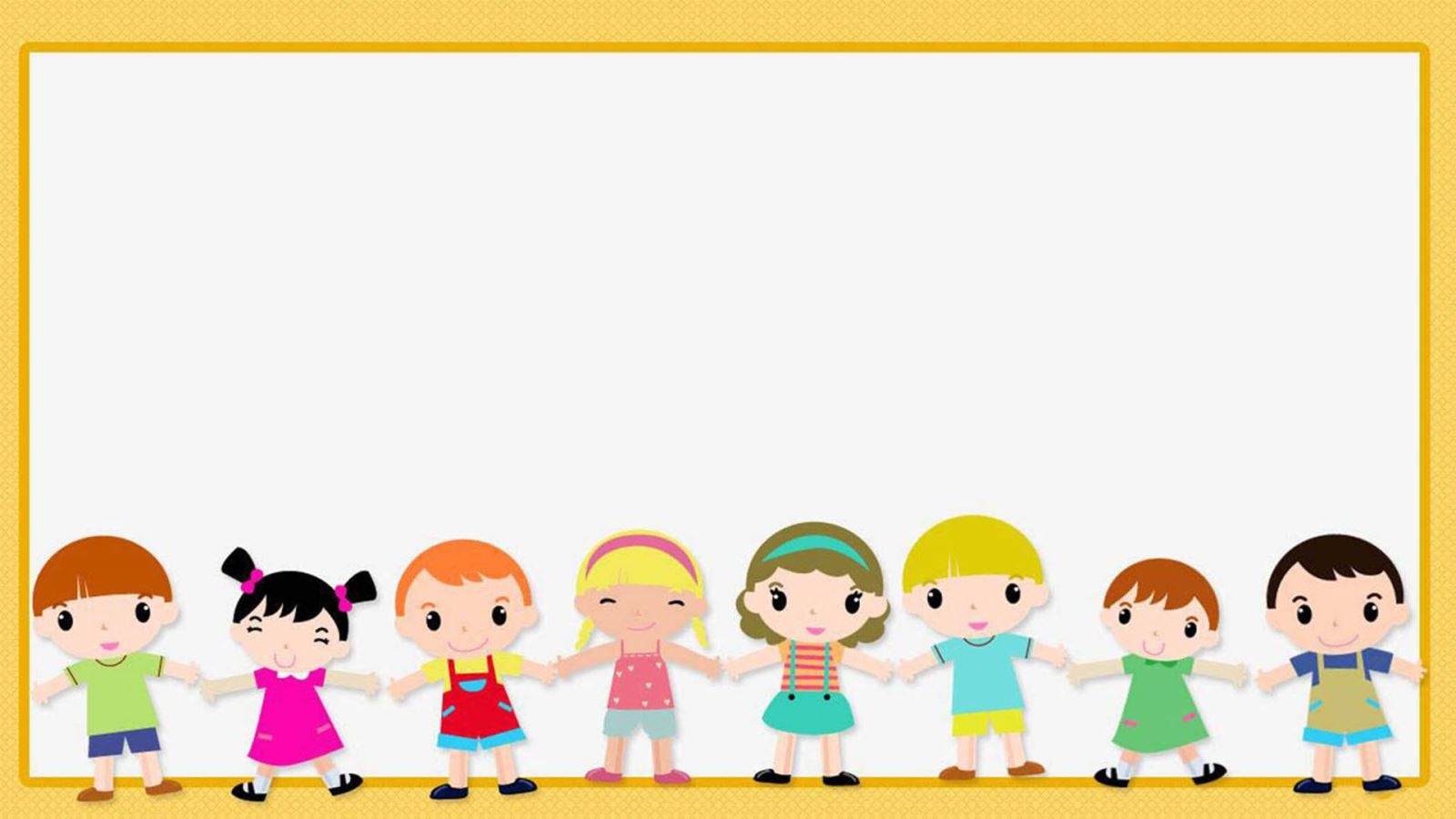 “Cái gì có cổ có tay     Hàng ngày bé mặc trên người đó thay”
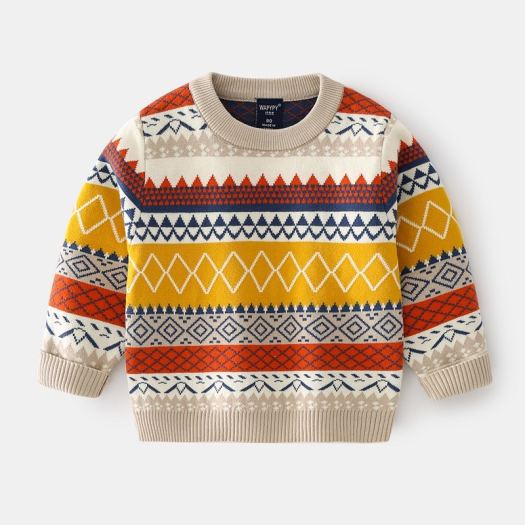 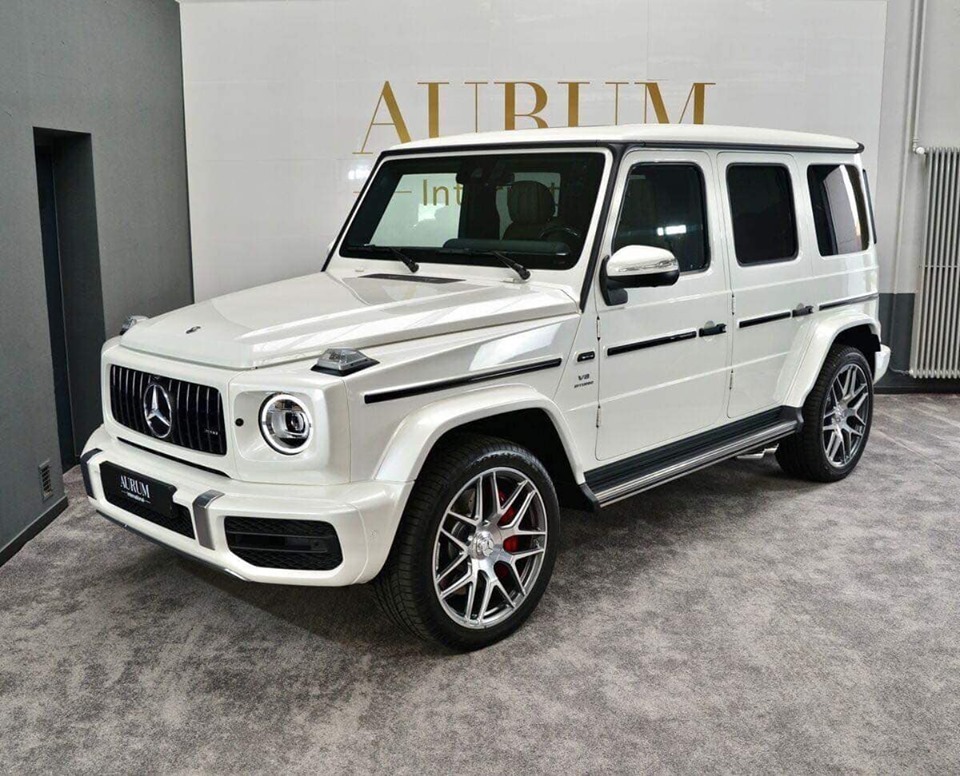 * Hoạt động 3: Luyện tập* Trò chơi 1: Thi ai nhanh* Trò chơi 2: Chung sức
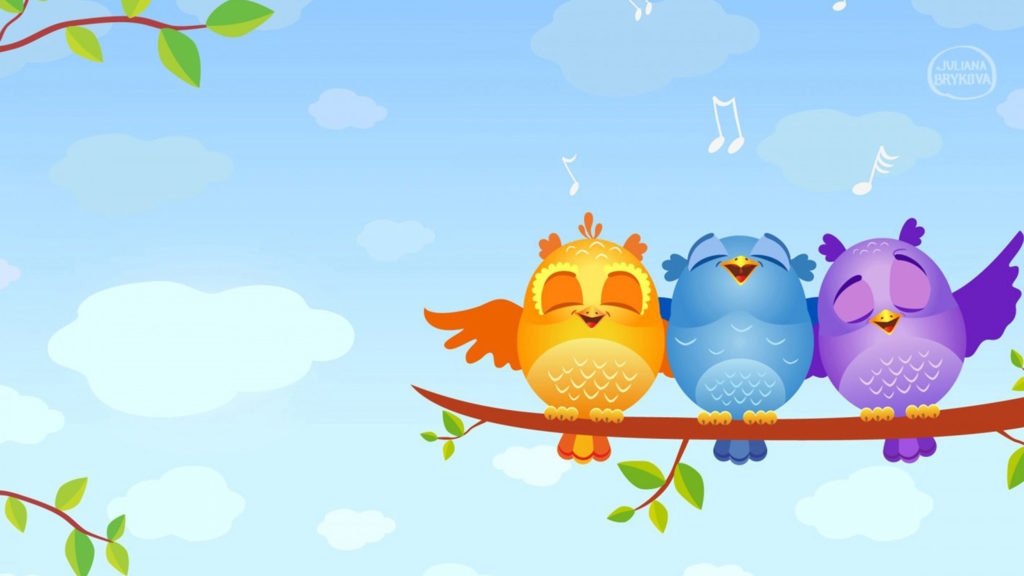 Kết thúc